CTD and Chlorophyll
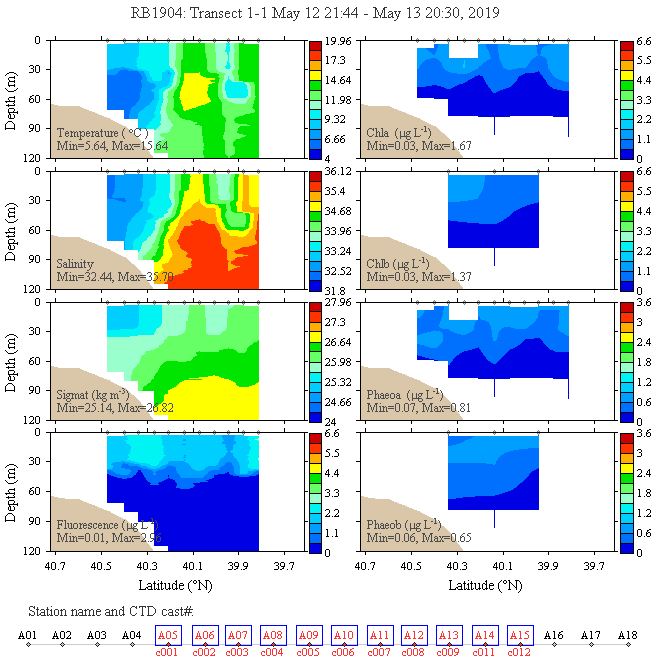 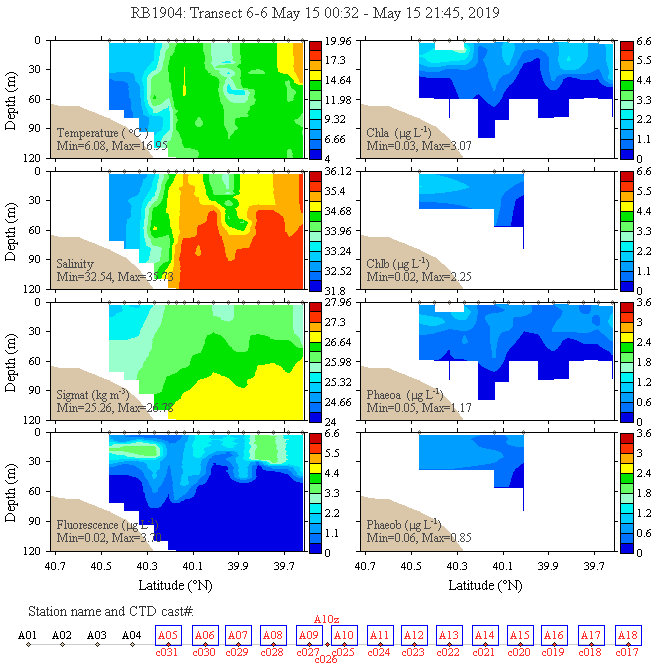 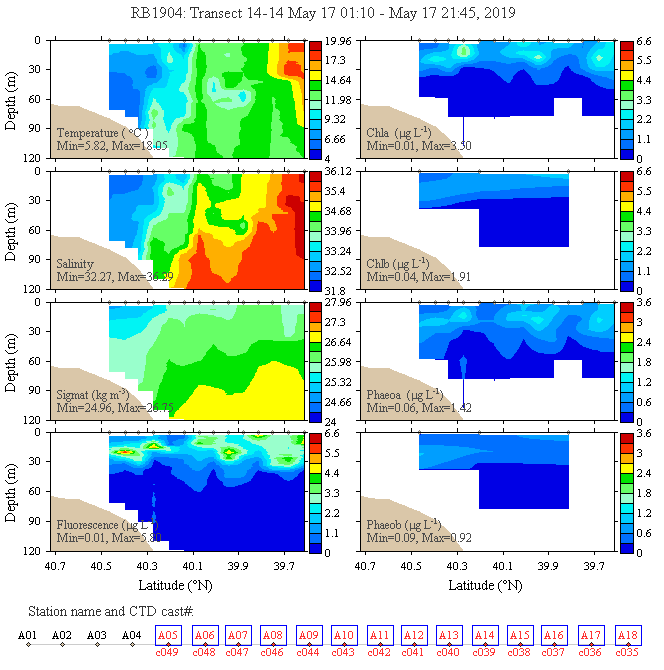 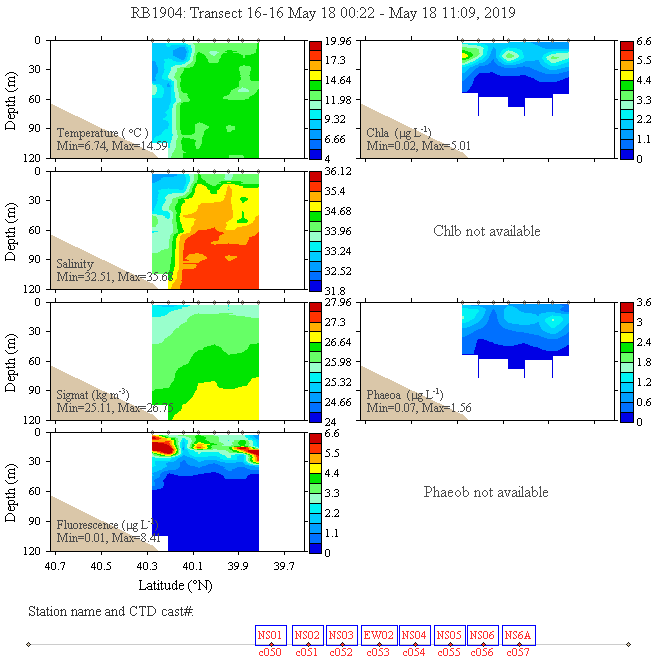 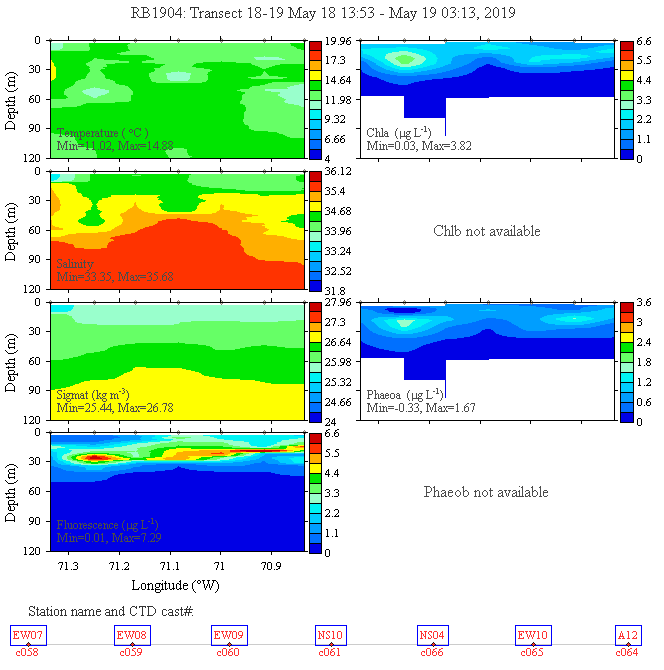 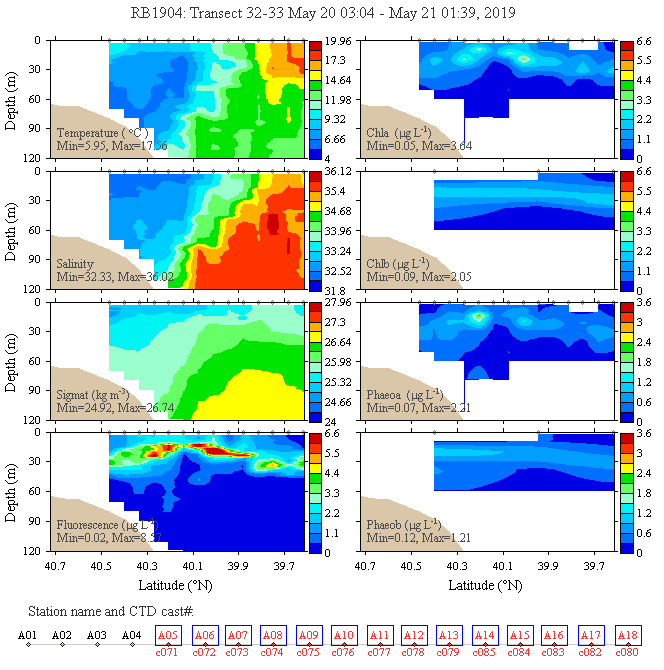 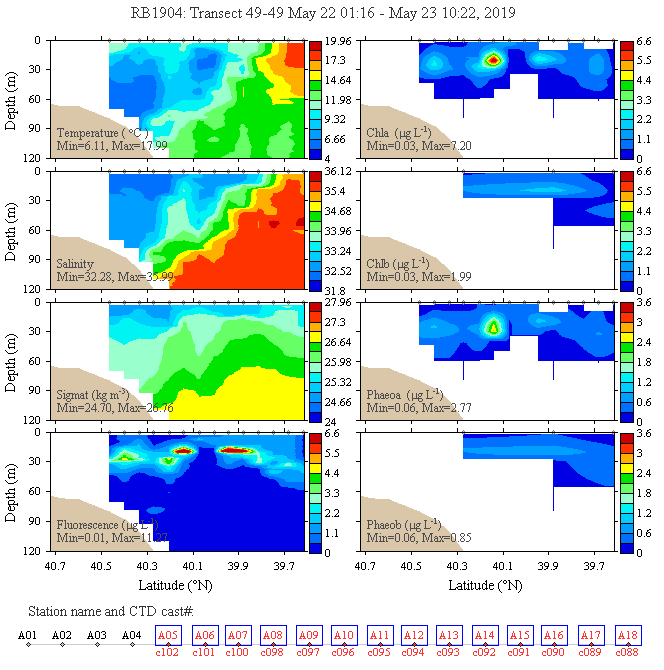 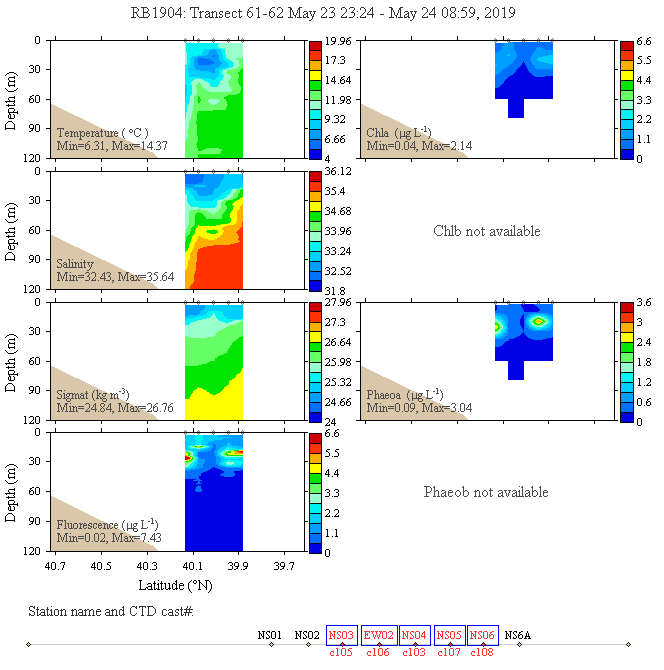 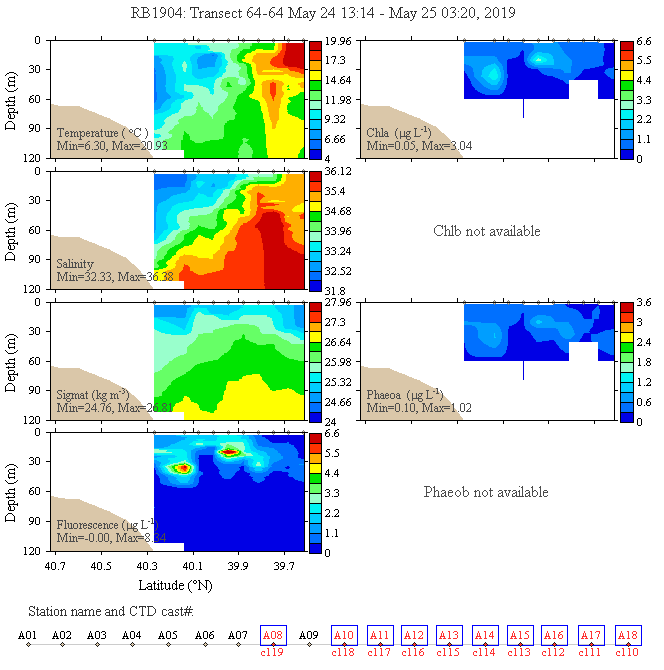